Clinical Trial Budgeting
Valerie Stevenson, BAS, RRT, CCRP
Administrative Director
Neurological Emergencies Treatment Trials (NETT)
Disclosures
Valerie Stevenson’s salary is supported by NINDS/NIH via award 2-U01-NS056975

Valerie Stevenson’s has no commercial or financial interests, relationships, activities, or other conflicts of interest to disclose.

Valerie’s presentation will not include information on unlabeled use of any commercial products or investigational use that is not yet approved for any purpose

The content of this presentation was developed by Valerie and does not replace NIH policy or guidance

Valerie is not being compensated for this presentation
Learning Objectives
Understand funding opportunities

Identify budget considerations

Determine types of cost

Develop strategies in drafting a budget and preparing for a proposal
Budgeting….
Balancing what you need with the amount of funds available
Funding Opportunities
Is there a capitated amount?
What can be funded?
Does the capitated amount include indirect costs?
RFA language
Are other sites indirect costs your direct costs
Do you understand any special terms and conditions?
Know the deadlines
Start early !!
Getting Started
Map out subject interactions and interventions
Involve participating investigators AND coordinators in the budgeting conversation
Obtain institutional expertise
Invite finance and grant personnel early
Benchmark with other trials and or institutions
Historical data from previous trials
Develop Scope of Work
Budget Considerations
Personnel
Co-investigators
Study team members
Other investigators
Coordinators
Research assistants
Financial oversight
Clinical care staff
Special considerations, union rules, etc.
Consultants
Are they truly “consultants”? 
Is his/her work severable from his/her “day job
Budget Considerations
Personnel
Be conservative when multitasking staff
Don’t forget at about fringe benefits
If collaborating, look for role duplication
Administrative staff may or not be allowed
Budget Considerations
Patient care costs 
Investigational product
Standard of care? 
Relabeling
Placebo
Tests and interventions
Standard of care? 

Subject reimbursements
Not coercive
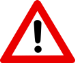 Budget Considerations
Services
Laboratory space
Specimen collection and storage
IT charges
Investigational product services
Receiving
Restocking
Accountability and tracking

Application fees
IRB
Budget Considerations
Supplies
Binders
Glassware
Specimen collection
Computers
Office supplies, gifts, postage, etc. not allowable unless special circumstance 

Equipment
Freezers
Microscopes
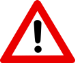 Budget Considerations
Travel
Protocol meetings
Meetings with sponsors and/or collaborators
Travel for study team members for subject interactions
Remember to budget mileage, parking, meals as part of travel
Budget Considerations
Toll calls
Meeting expenses
Room rentals
Audio-visual
Sustenance during meetings
Space
Exams and/or visits
Alterations and renovations (rare)
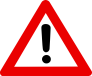 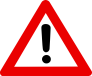 Budget Considerations
Facilities and administrative (F&A)
Aka Indirect Costs (IDC)
The real costs of university operations which are not readily assignable to a particular project
The costs of operations that generally cannot be assigned to specific projects, such as electricity and administrative services
May not apply to patient care costs
Vary between institutions, awards and sponsors
Preparing Budget for Proposal
Determine Type of Agreement
Cost reimbursable
Co-investigator, coordinator, etc. 

Vendor
Central, offsite lab
Consultant
CRO

Hybrid
Per-subject payments
Characteristics of Subcontracts
Sponsored funds are being paid to a university, non-profit entity, or for-profit business, rather than to an individual. 

Subcontractor/Vendor is acting as a collaborator or contributing to the scientific/scholarly conduct of the project. 

Subcontractor's/Vendor's portion of the project requires use of discretion and unique expertise available from only one qualified source. 

Subcontractor/Vendor was identified by name, statement of work, and dollar amount in the project proposal and/or does not provide the same services to others as their primary business. 

Verification by the Project Director of the Subcontractor's/Vendor's performance is required before payment is made. 

					
					University of Michigan Text
[Speaker Notes: 2&3 – statement of work clause]
Translating Subagreements
YES
NO
NO
YES
NO
YES
Cost reimbursable
F&A assessed on first $25,000 

Vendor
F&A assessed on all dollars paid to sites

Consultant
F&A assessed on all dollars paid to consultant

Hybrid
Depends!
Consideration of F&A Costs
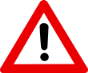 Consider How To Package Proposal
What reimbursement strategy that works best for the trial?
What are the collaborators doing for the trial?
Will you rovide set funds for a coordinator or leave as $/milestone?
Will your department or Medical School reconsider alternate forms of F&A recovery? 
Is your institution willing to Cost-Share? 
Pay for travel from the central award?
Get Input!!
Questions?
[Speaker Notes: Why NETT exists]
Helpful Resources
NIH Grants Policy & Guidance: http://grants.nih.gov/grants/policy/policy.htm

Uniform Guidance: http://grants.nih.gov/grants/policy/faq_grants_uniformguidance.htm  

Create an acronym:
http://acronymcreator.net/
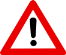